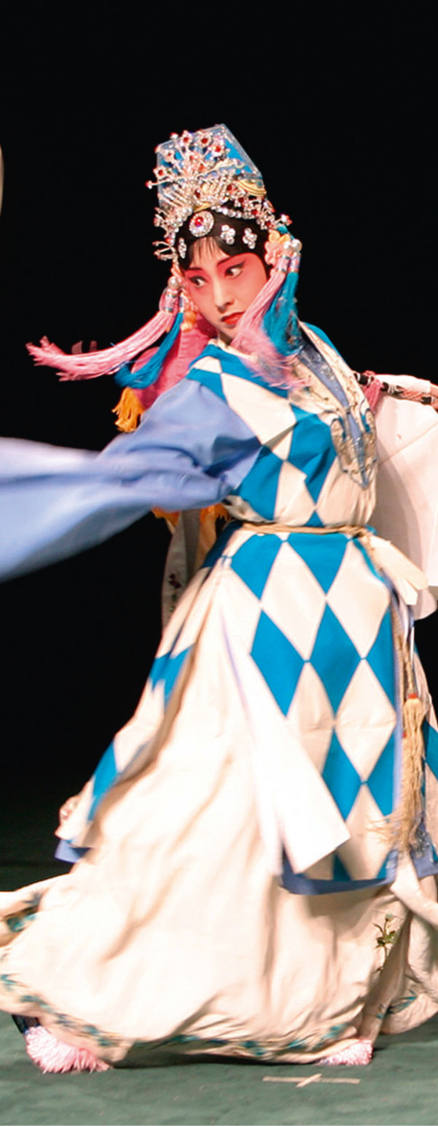 Periodic reporting – Practical session on data sourcesUnit 59 PowerPoint presentation
UNESCO 
Living Heritage Entity
[Speaker Notes: © 2000 by Cultural Heritage Administration]
Weaknesses in Periodic Reporting (IOS, 2013)
General tendency to describe activities not results
Little or no focus on the impact of interventions
Quality of the process often unaddressed 
Insufficient attention paid to identifying targeted beneficiaries or actors
Question types elicit overly detailed information
Information sometimes misplaced 
Often not sufficiently clear what information is relevant
Some important information not solicited
Elements of the online reporting tool
SECTION A. GENERAL INFORMATION

Name of State Party and date of ratification
A.1 – Executive summary
A.2 – Contact information for the Focal Point
A.3 - Institutions and organizations involved in the preparation of the report
A.4 – Accredited NGOs
A.5 - Participation in international mechanisms
A.6 – Inventories (general information on what inventories exist – more detail is solicited in Section b at question areas 7 & 8) 
A.7 – Synergies with other programmes/Conventions of UNESCO
Elements of the online reporting tool
Part B. SAFEGUARDING MEASURES AT THE NATIONAL LEVEL

Thematic Area I - Institutional and human capacities
Thematic Area II - Transmission and education
Thematic Area III – Inventorying and research
Thematic Area IV – Policies, as well as legal and administrative measures 
Thematic Area V – Role of intangible cultural heritage and its safeguarding in society
Thematic Area VI – Awareness raising
Thematic Area VII – Engagement of communities, groups and individuals as well as other stakeholders
Thematic Area VIII – International Engagement
Exercise – Handout 1
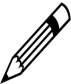 Exercise – Handout 2
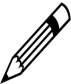 Potential data sources (1)
Data and information held by the competent authority filling out the form (probably not sufficient alone to complete all sections of the form adequately);
Data and information held by partners in safeguarding actions and, in particular, non-governmental organizations, scientific institutes, civil society organizations, etc.;
Data and information held in other Ministries and governmental bodies;
Potential data sources (2)
Information provided for other UNESCO treaties (in the fields of education, science and social science as well as culture) 
Information provided for multilateral and regional treaties not governed by UNESCO, in particular in the fields of environmental protection, human rights and intellectual property rights; 
Information provided in the framework of reporting on the SDGs; 
Information provided for with regard to other cultural policy instruments; 
[…]
Exercise – Handout 3
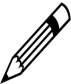 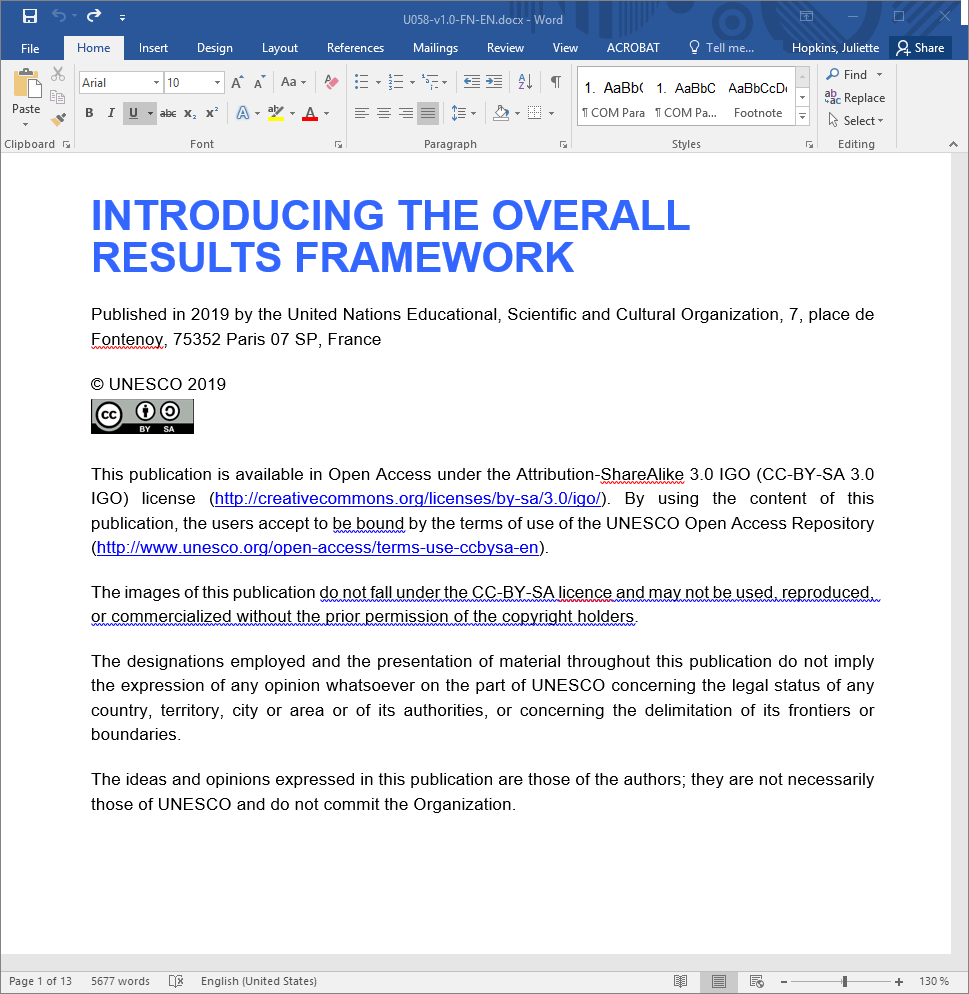